Activities of Data Acquisition Unit at LNS
Divisione Ricerca

Resp.
Stefano Romano
Servizio Calcolo e
Tecnologie informatiche

Resp.
Emidio Giorgio
Reparto Reti e
Trasmissione dati e
Acquisizione dati

Resp.
Giovanni Barbagallo

Del Tevere Francesco
Ferrera Francesco
Tasks
Maintenance
Support
Development
MaintenanceDAQ/test systems
Chimeracq
TatoCamac
TatoVME
Wavedump
Chimeracq
(C++  / Xforms TK / PAW)
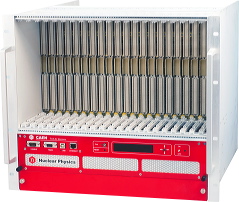 V2718
V977
V785 (4x32Ch)
VME
f.o.
ethernet
Server
Server
chireadout (acquisition)
xconsolle (control)
xchimerafdl (analysis)
pawchi (histograms)
xmonitor (monitoring)
TatoCamac
1° version: Fortran (ifc) / Dislin / PAW
2° version: C / TCL-TK / PAW
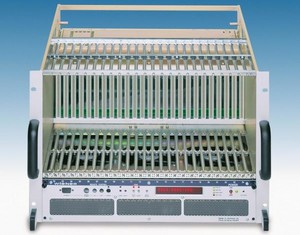 SCSI
Jorway 73A
LAM Gen/TINA
Silena 4418
PC
CAMAC
TatoVME
(C  / TCL-TK / PAW)
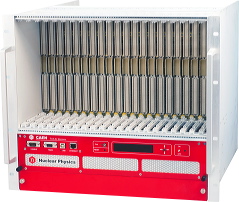 f.o./USB
V2718/V1718
V977
V785
PC
VME
Wavedump
(C / GNUPLOT)
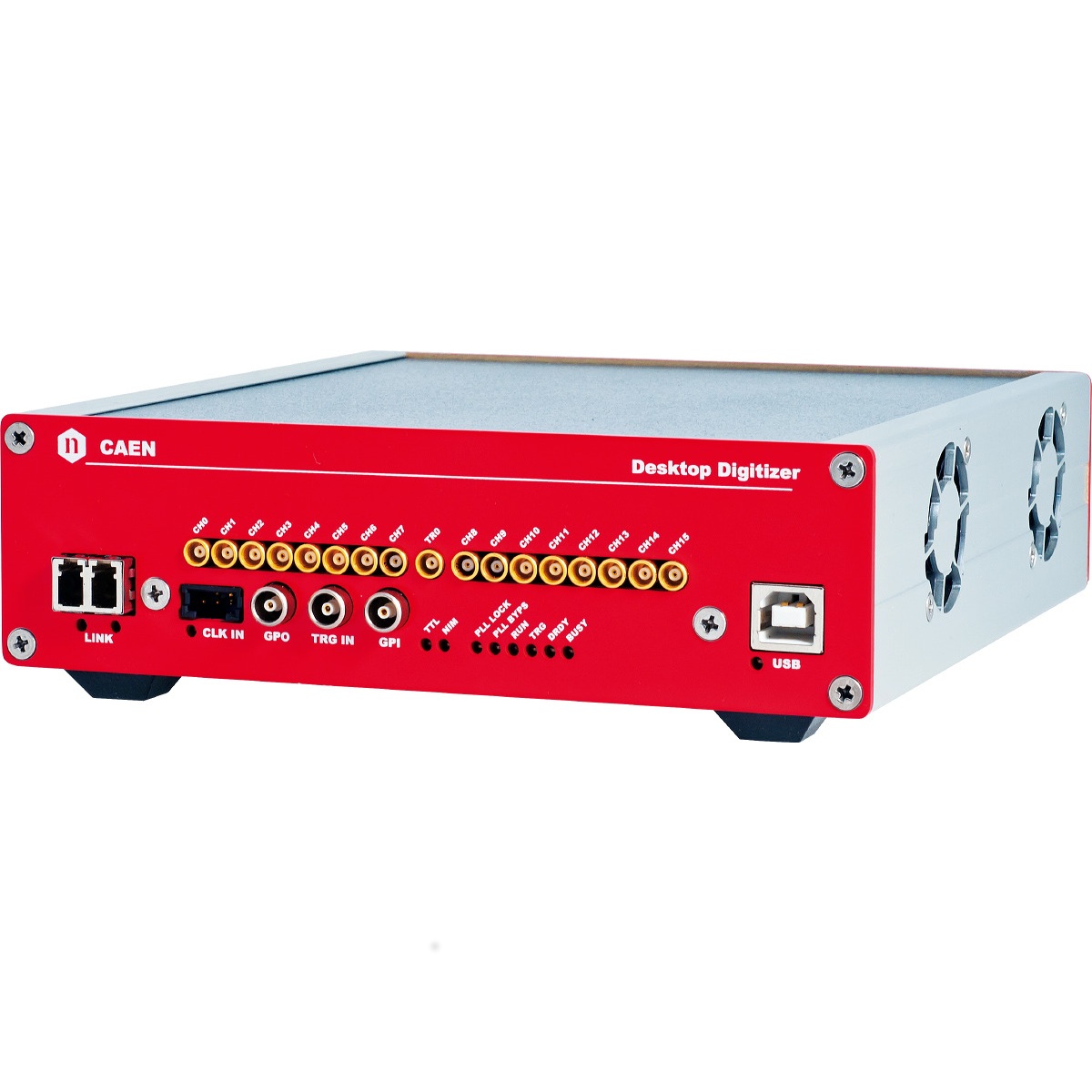 f.o./USB
DT5742
DT5725
PC
Digitizer
Support
DAQ use and configuration
OS, drivers, libraries, applications
devices test
“stock spare parts”
…..
Development
Daq/test systems
New devices integration
Debug
…..
Things to do (?)
Paw  ->  Root
Tcl-Tk  ->  Python-Tkinter
Wavedump  ->  TatoDigit
Others DAQ software (CAEN, Mesytec, …)
…..